18 July2010-Carbon Sequestration-Samir Awwad
تثبيط ثاني أكسيد الكربون
Carbon sequestration
لماذا يعد ثاني أكسيد الكربون مشكلة؟؟
Why CO2 is considered as a problem??
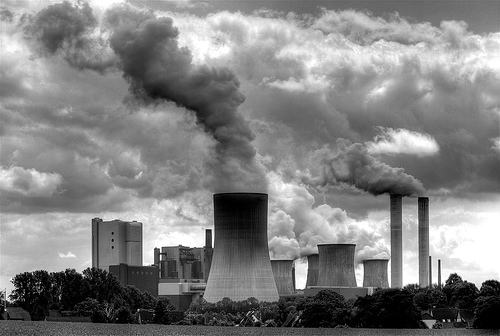 :الاحتباس الحراري أو ما يعرف ب 
Global worming
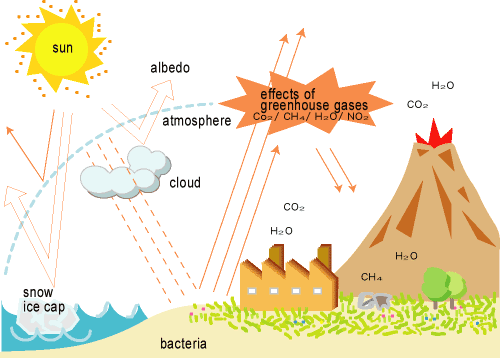 لماذا تتضح ظاهرة الإحتباس الحراري وسبب وجودها؟؟
What is the reason for presence of 
Global Worming phenomena ?
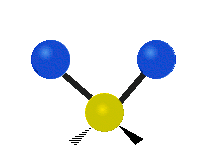 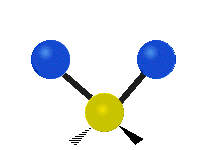 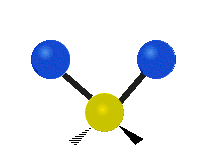 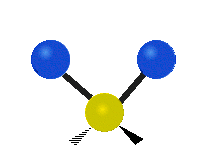 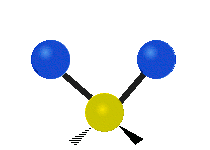 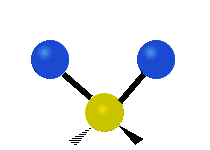 مصادر ثاني أكسيد الكربون: 
Sources of carbon dioxide
طبيعية                                       صناعية                   مثل: البراكين                               مثل :إحتراق الوقود الحفري
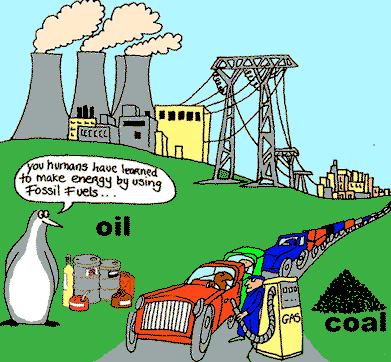 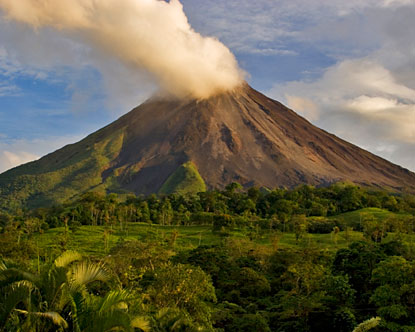 كيفية مكافحة ثاني أكسيد الكربون وحصره؟؟
How to mitigate carbon dioxide?
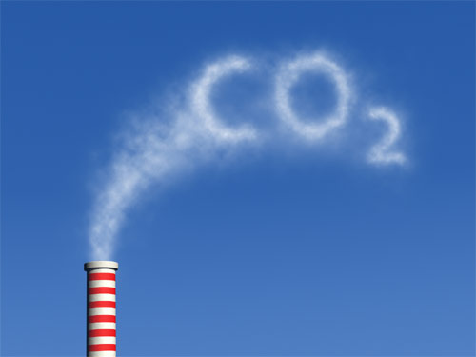 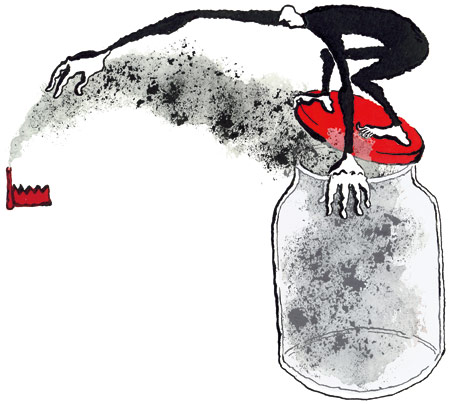 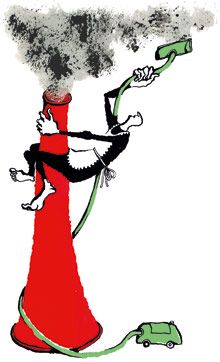 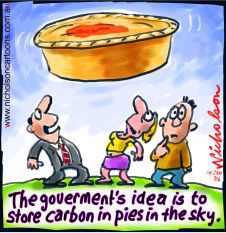 وهنا يأتي الحل الأمثل وهو تثبيط ثاني أكسيد الكربون 
Carbon sequestrationأو ما يعرف ب:
وهو ما يعرف على أنه امتصاص ثاني أكسيد الكربون ومن الهواء الجوي وتخزينه بطريقة آمنة بعيدا عنه ...
يأتي تثبيط ذلك الغاز على نحوين أساسيين هما:
طبيعي                                                                   صناعي
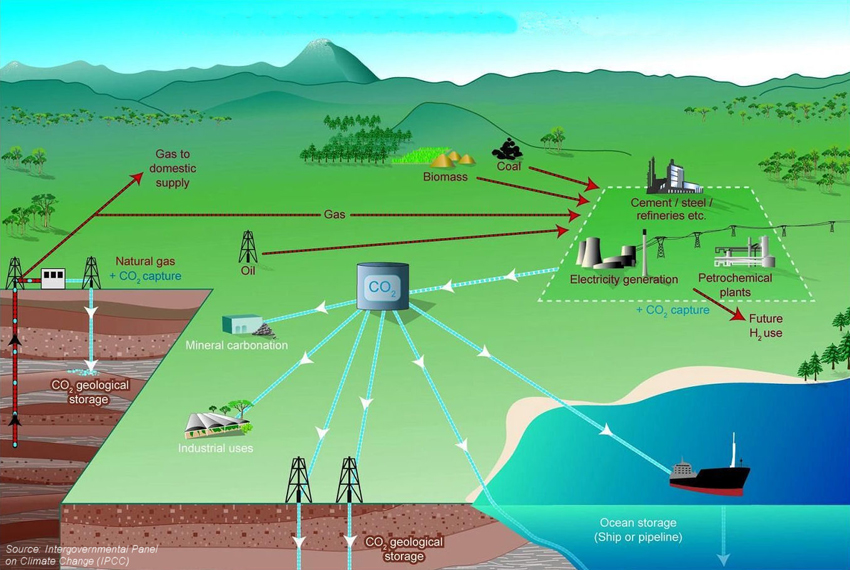 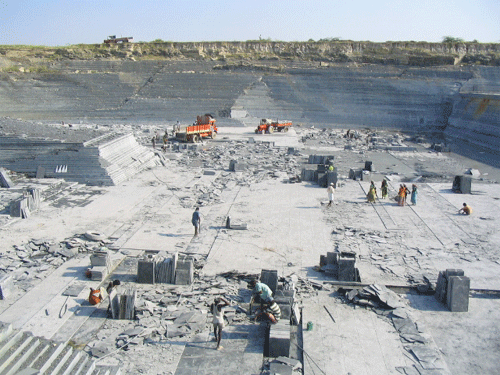 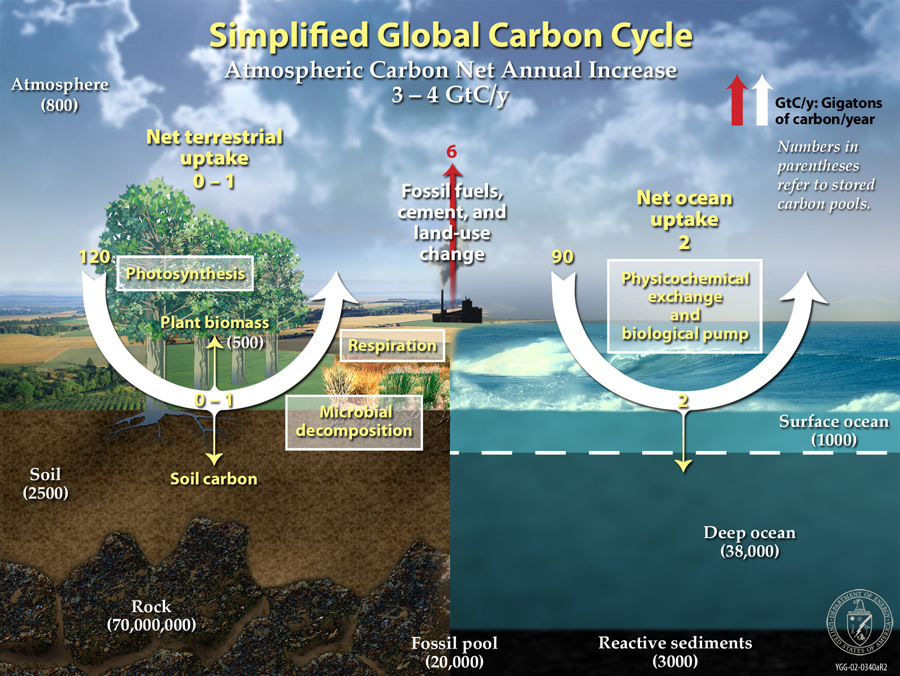 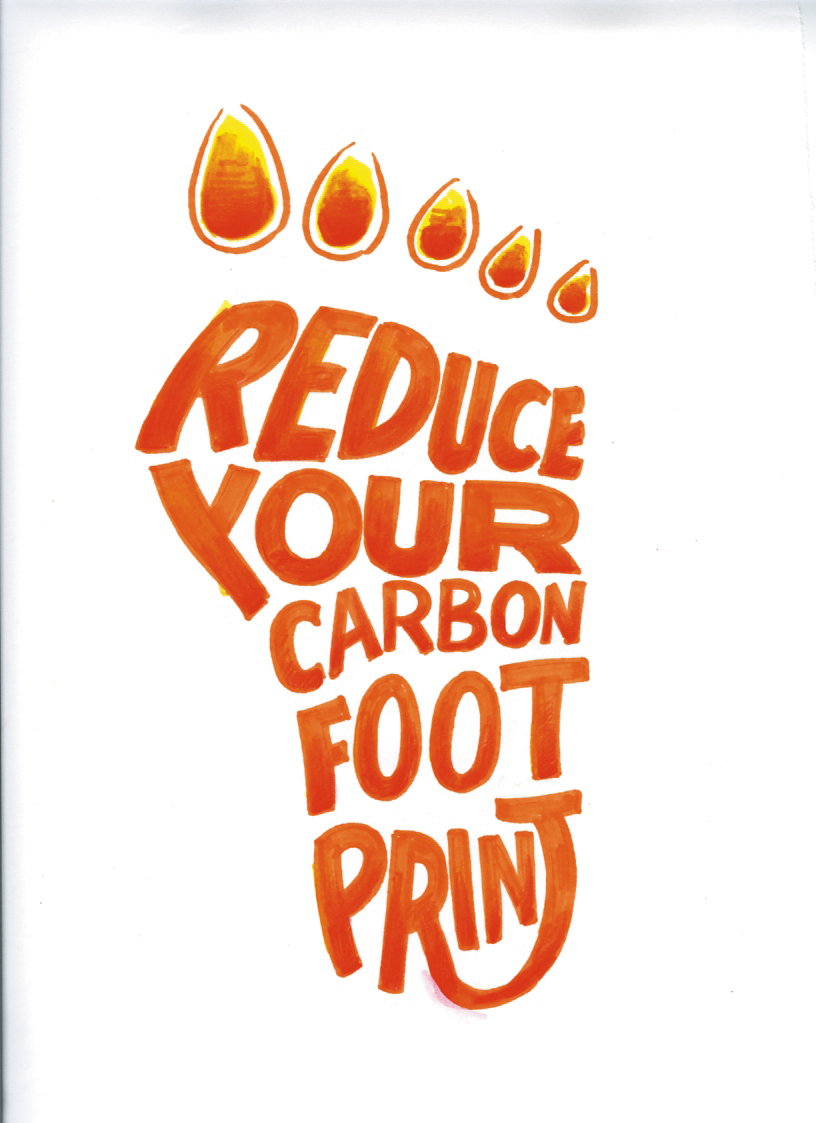 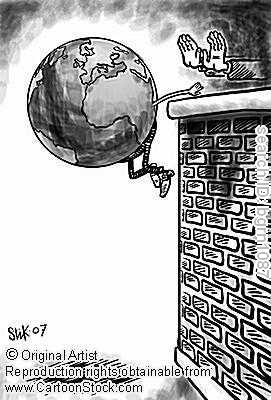 ماذا بعد الحقن والتخزين ما الذي سيحل بثاني أكسيد الكربون؟
What’s after storage??
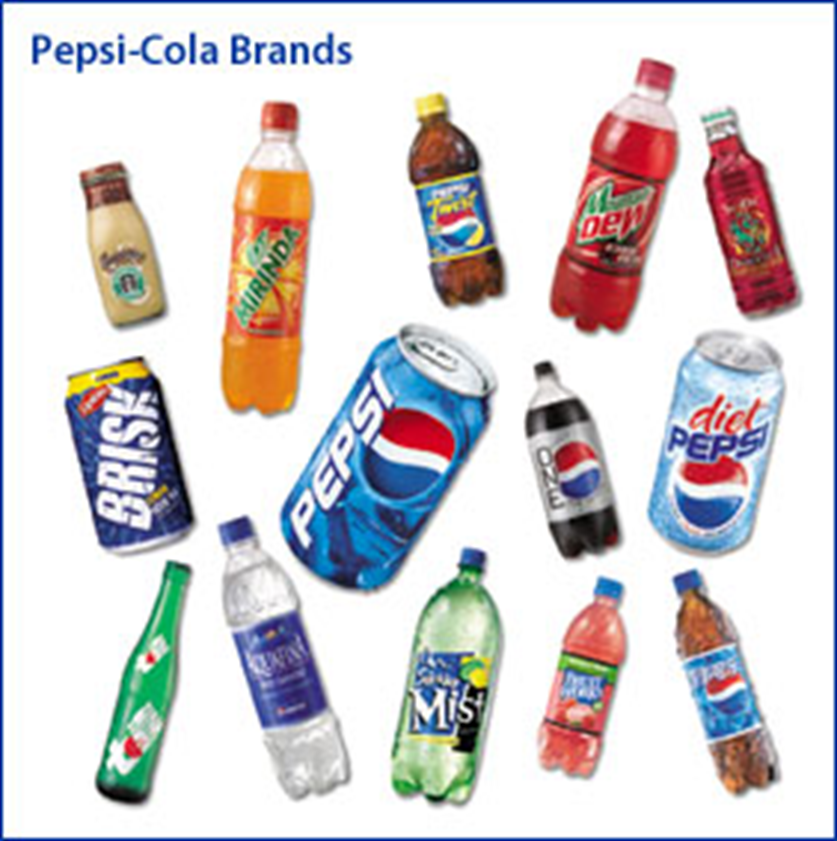 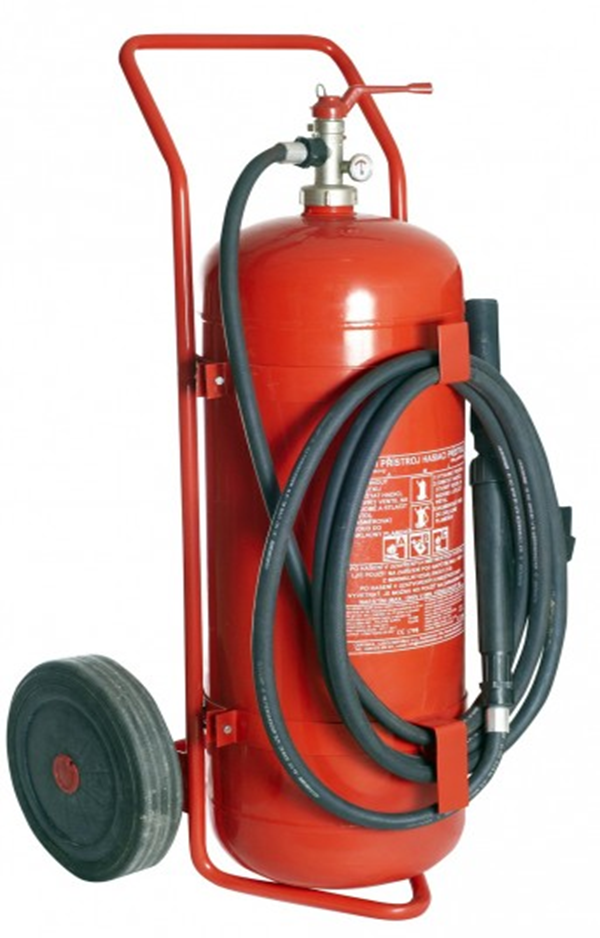 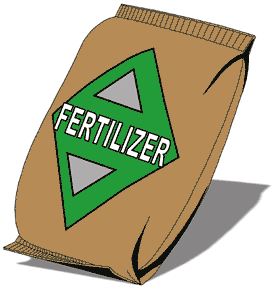 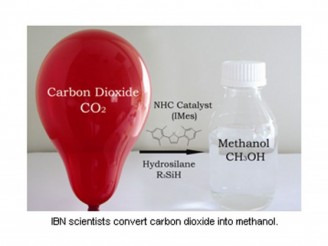 REFRENCES:
http://en.wikipedia.org/ http://www.er.doe.gov/ http://www.pepsi.ru/
خواطر...
* لكي تصنع فجوة في باطن الزمن لتغرس بها وتد المستقبللابد لك من عقل مرن وعين ثاقبة بعيدة المدى وعزيمة من حديد تتحدى الملل .
THANKS FOR YOUR ATTENTION
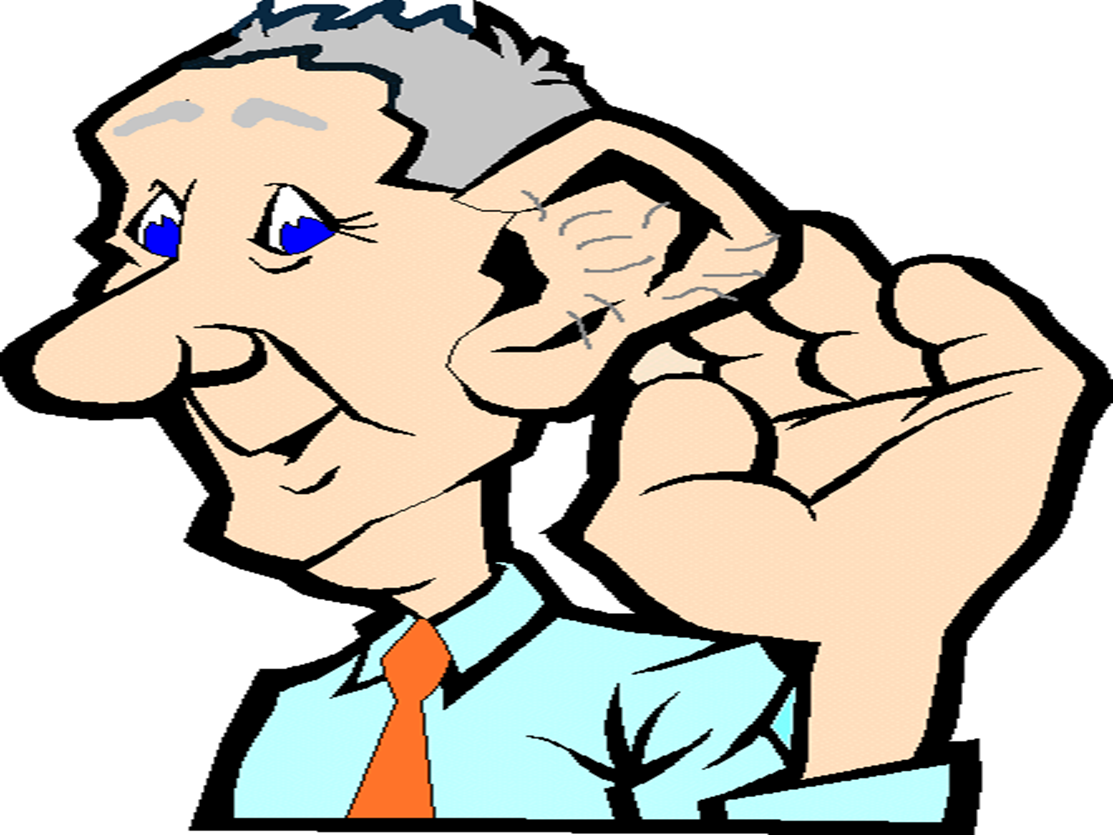 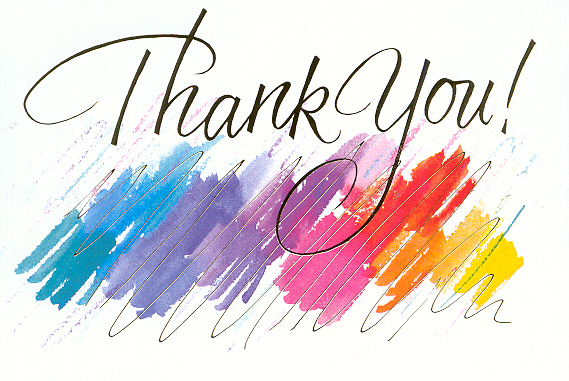 By:SAMIR ElAHIAWY